Photomicrographs of Plant foods  

	Pear: Asian & European
Permission to reproduce original photomicrographs used to make this  collection may be obtained from 
  
 Dr. David O. Norris at
   david.norris@colorado.edu
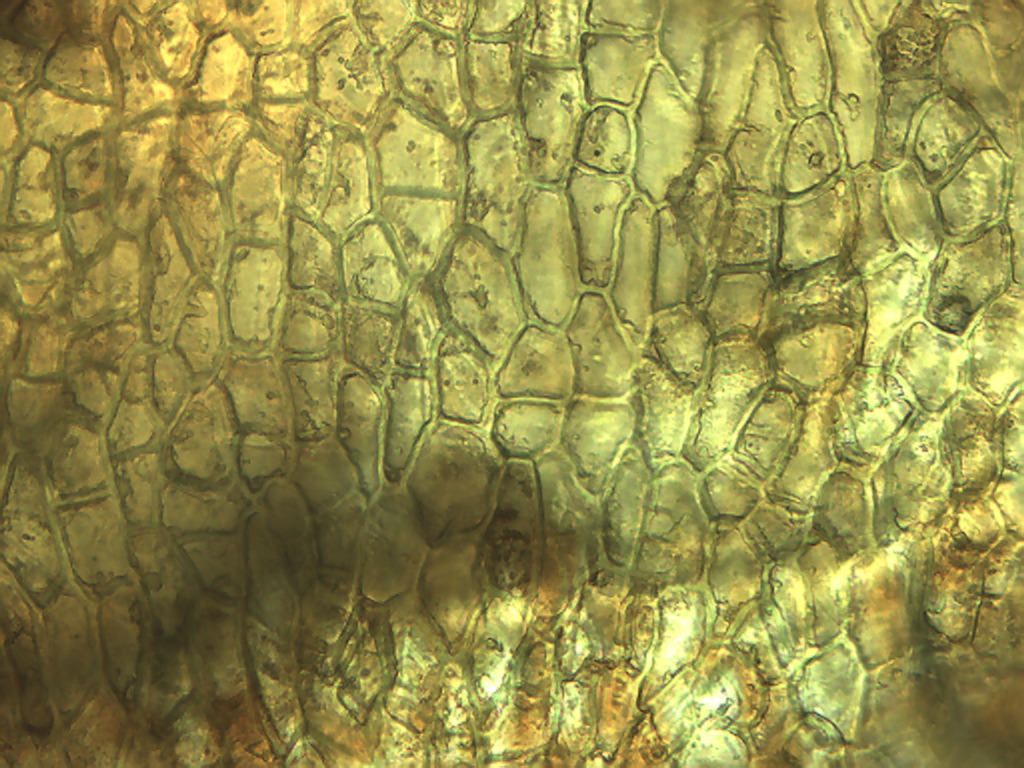 [Speaker Notes: 362. Pyrus ussuriensis Maxim.   Pear, Asian. Epidermal cells of Asian pear skin, 25X.]
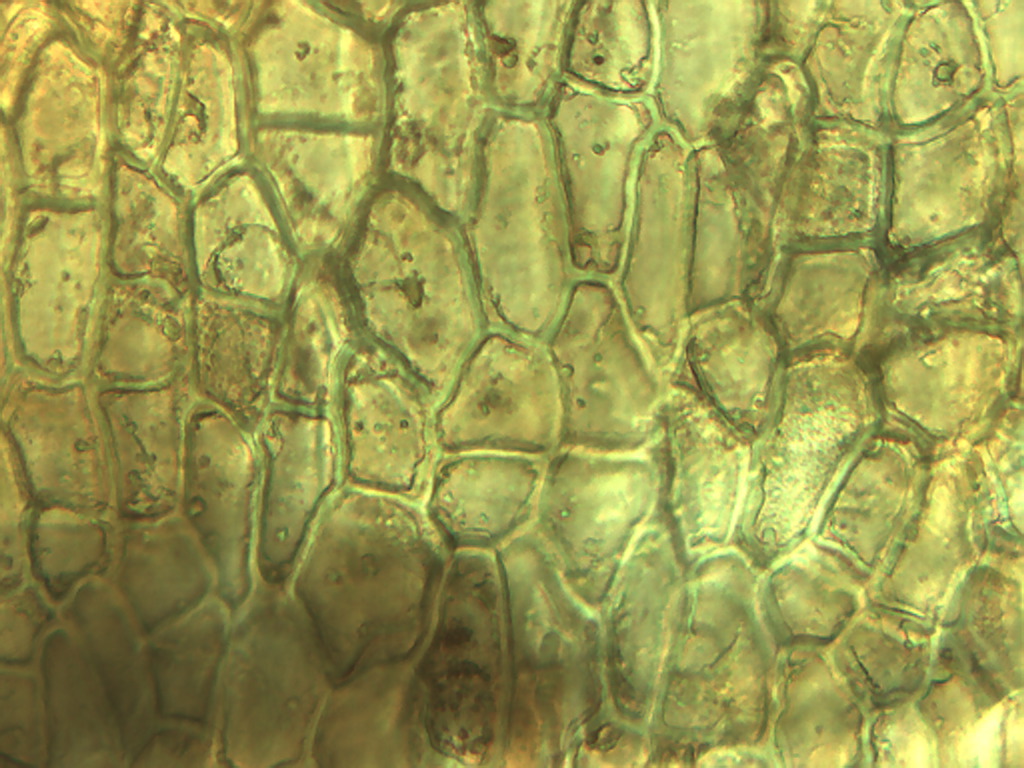 [Speaker Notes: 363. Pear, Asian.  Epidermal cells of Asian pear skin, 40X. Compare to tomato skin.]
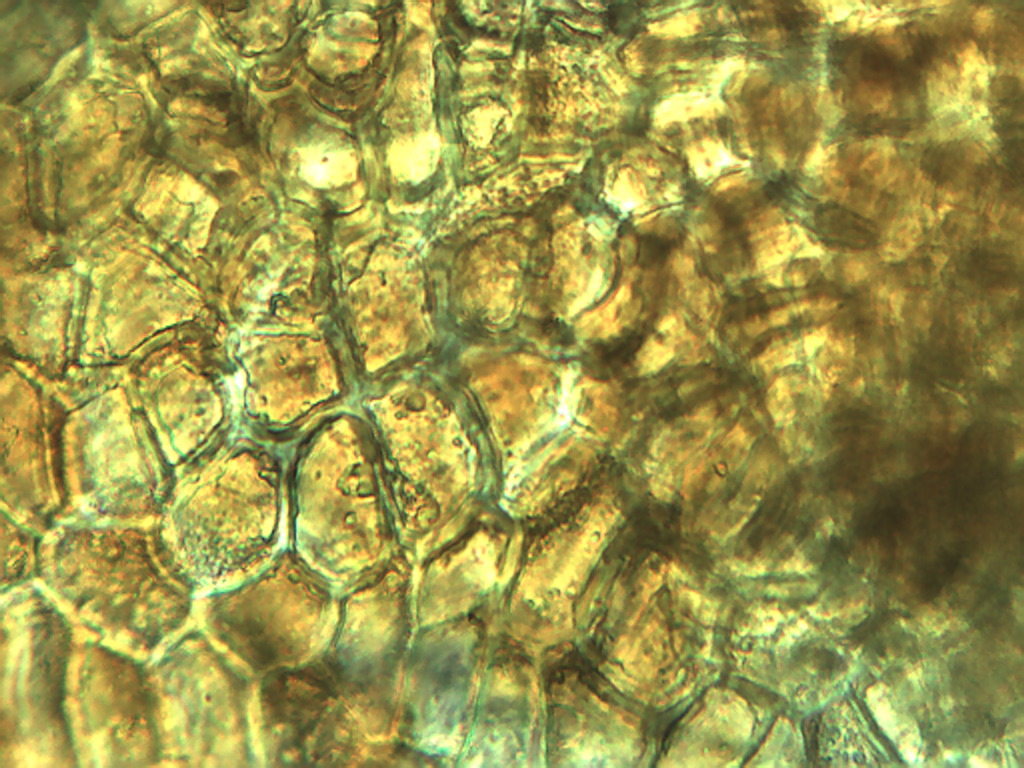 [Speaker Notes: 364. Pear, Asian.  Skin epidermis, 40X]
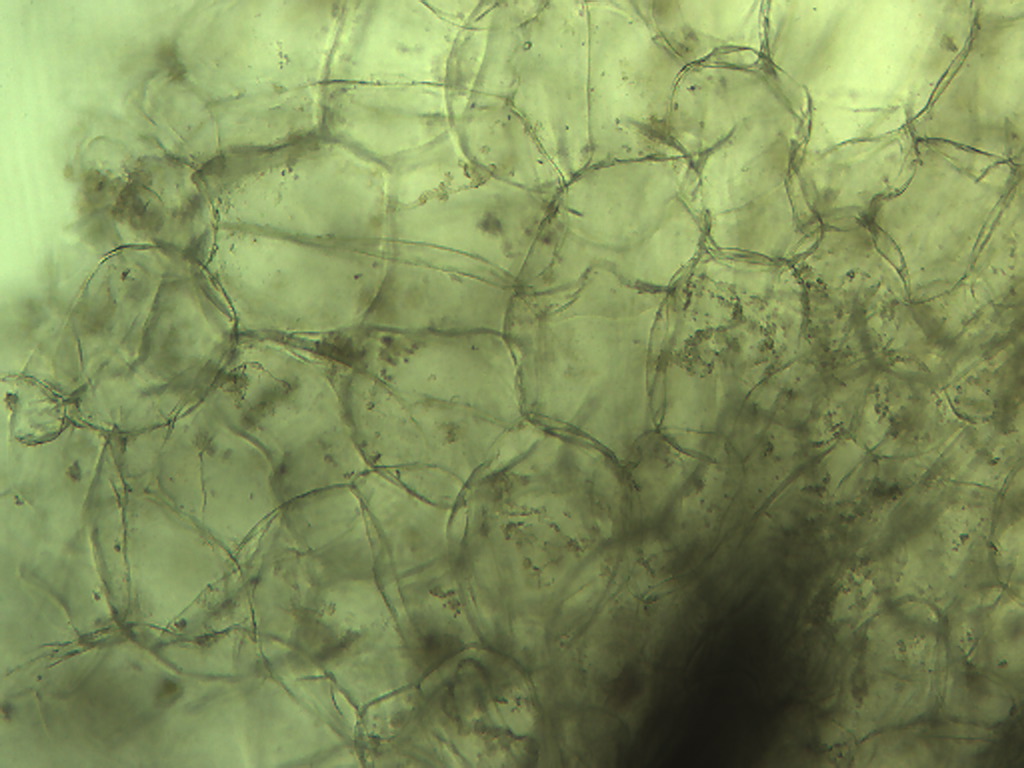 [Speaker Notes: 365. Pear, Asian; pulp cells. 10X.]
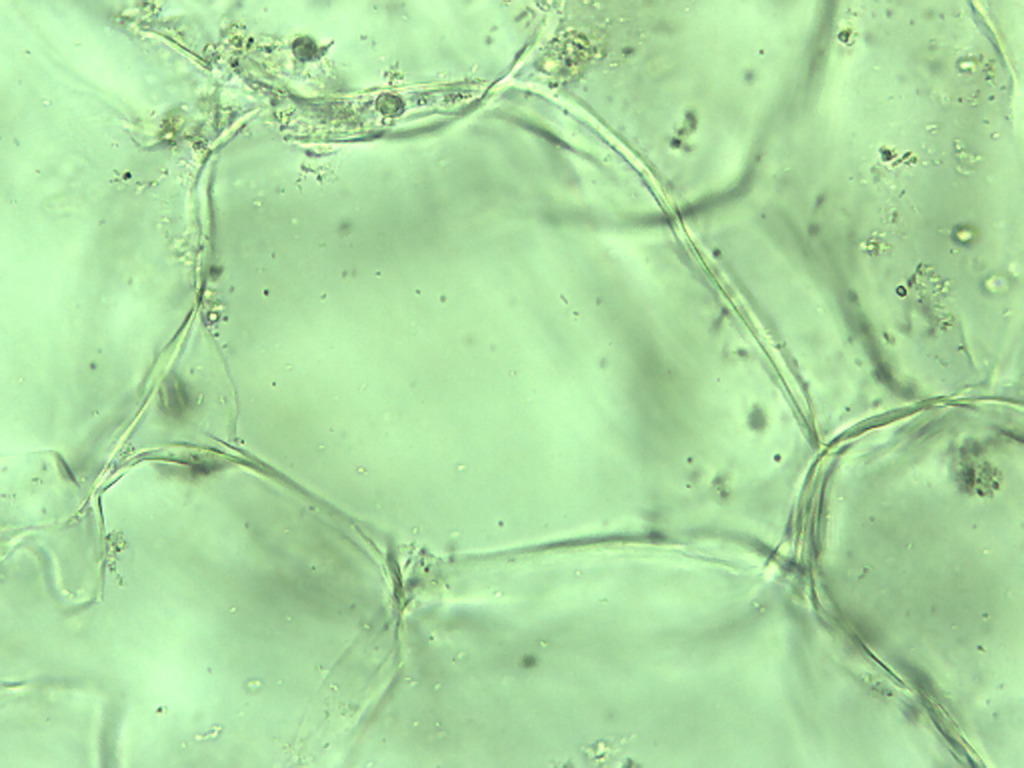 [Speaker Notes: 366. Pear, Asian.  Pulp parenchymal cells. 25X.]
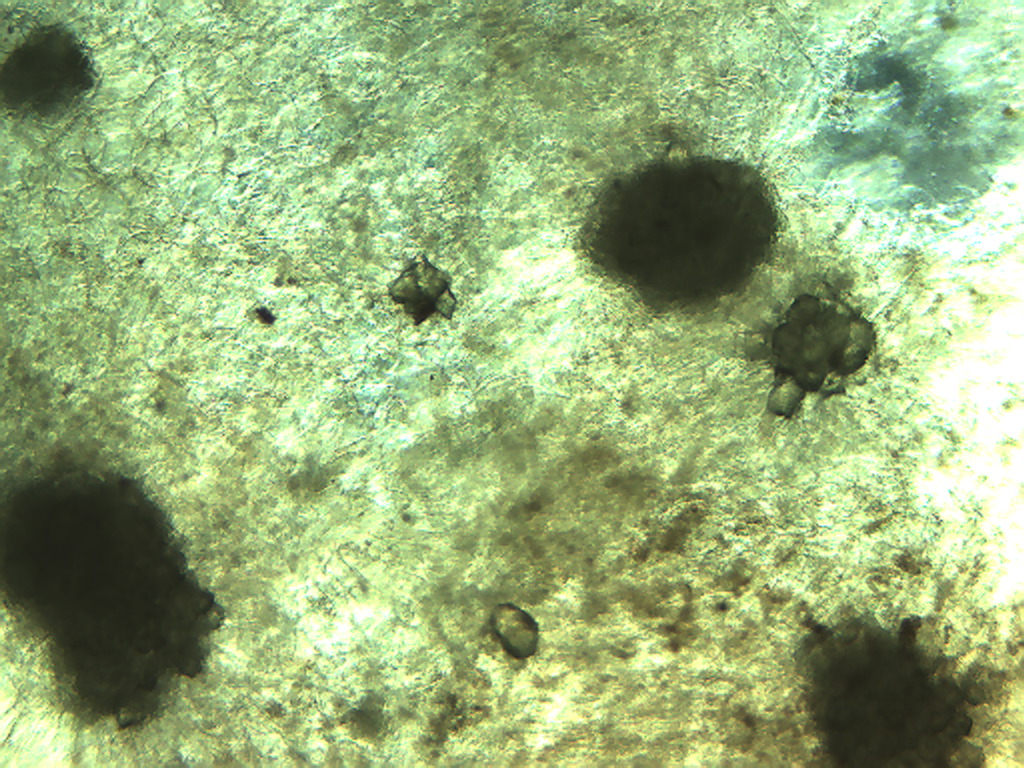 [Speaker Notes: 367.Pear, Asian.  Sclerid clumps (arrows) of various sizes in pulp, 4X.]
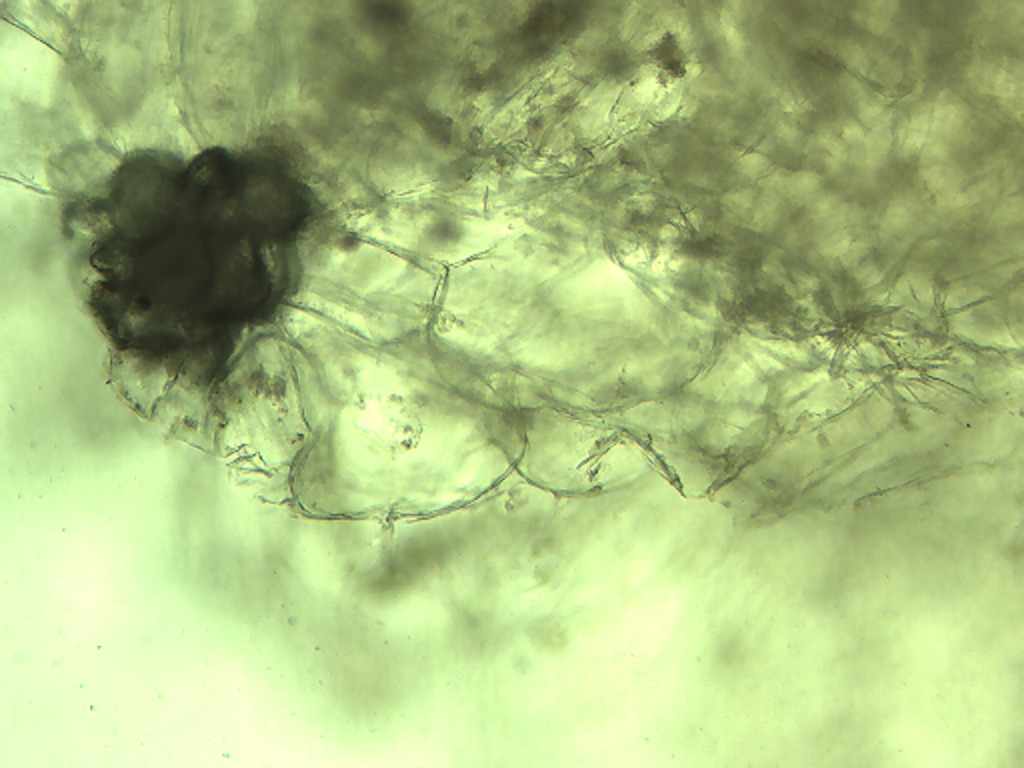 [Speaker Notes: 368. Pear, Asian. Pulp parenchymal  cells and sclerid inclusion, 10X.]
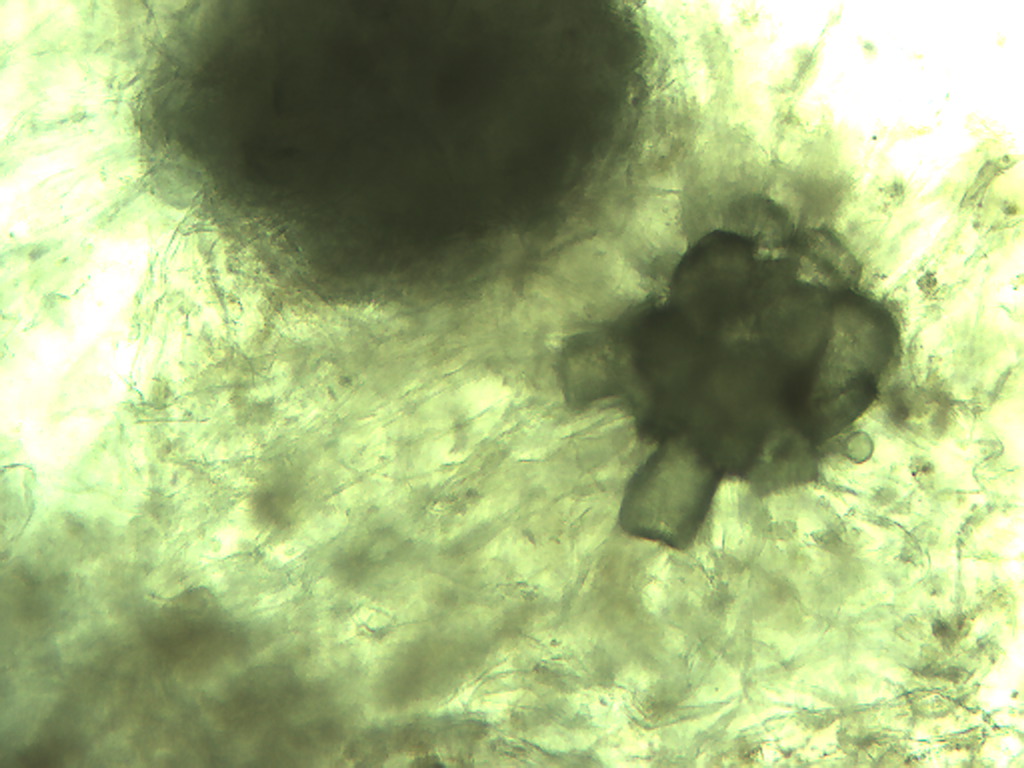 [Speaker Notes: 369. Pear, Asian.  Smaller inclusion showing individual sclerids, 10X]
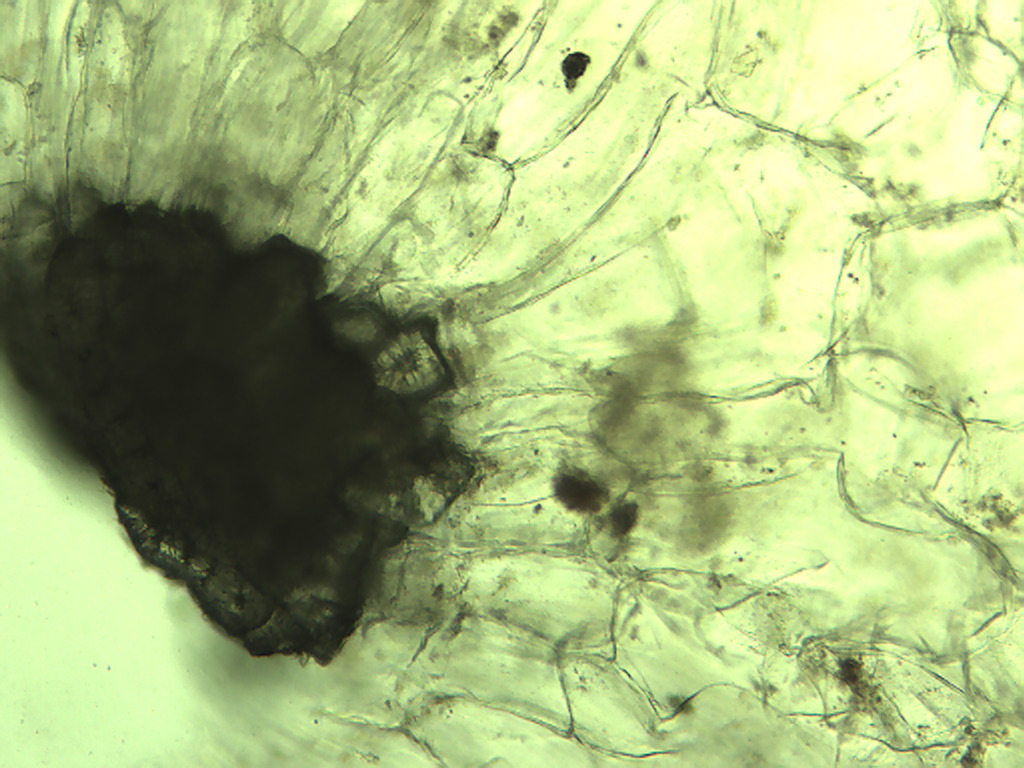 [Speaker Notes: 370. Pear, Asian.  Composite inclusion consisting of individual sclerids (arrow indicates one sclerid in cross-section), 10X]
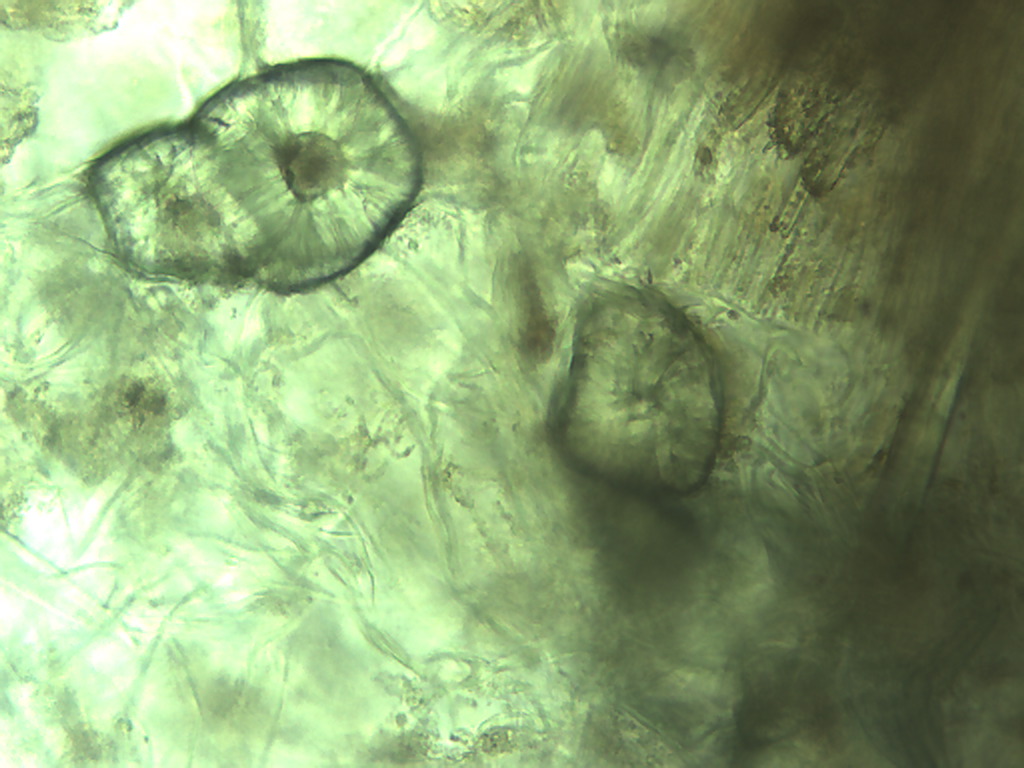 [Speaker Notes: 371. Pear, Asian.  Individual sclerids separate from composite clump, 25X.]
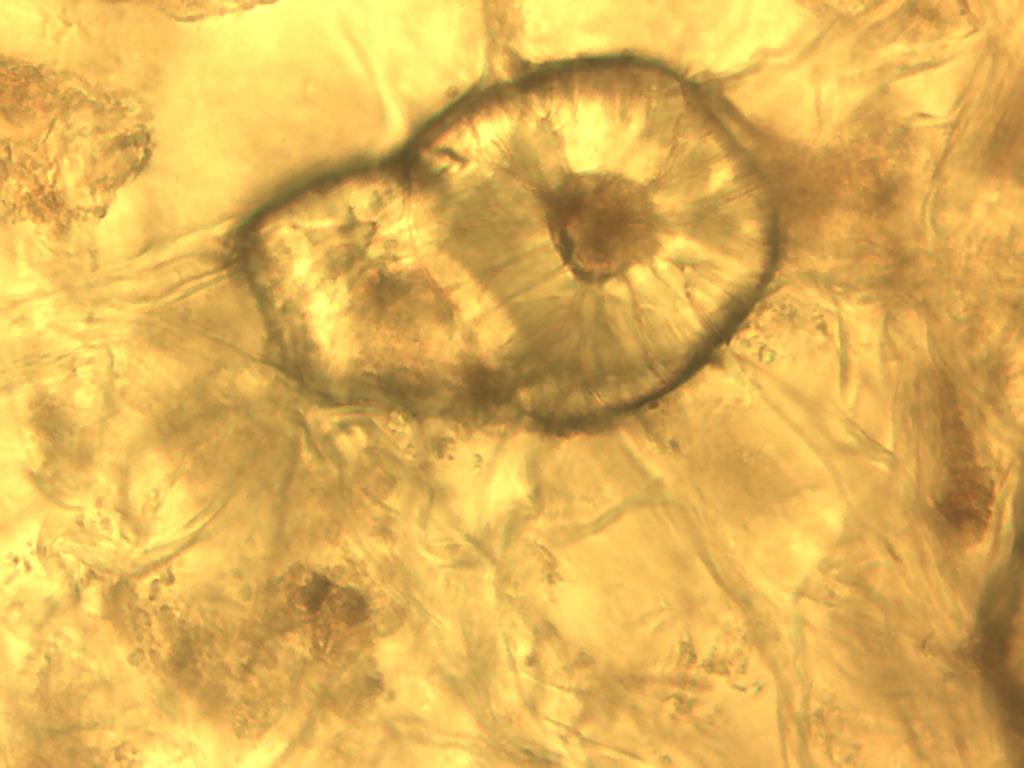 [Speaker Notes: 372. Pear, Asian. Sclerid cross-section, no filter. 40X.]
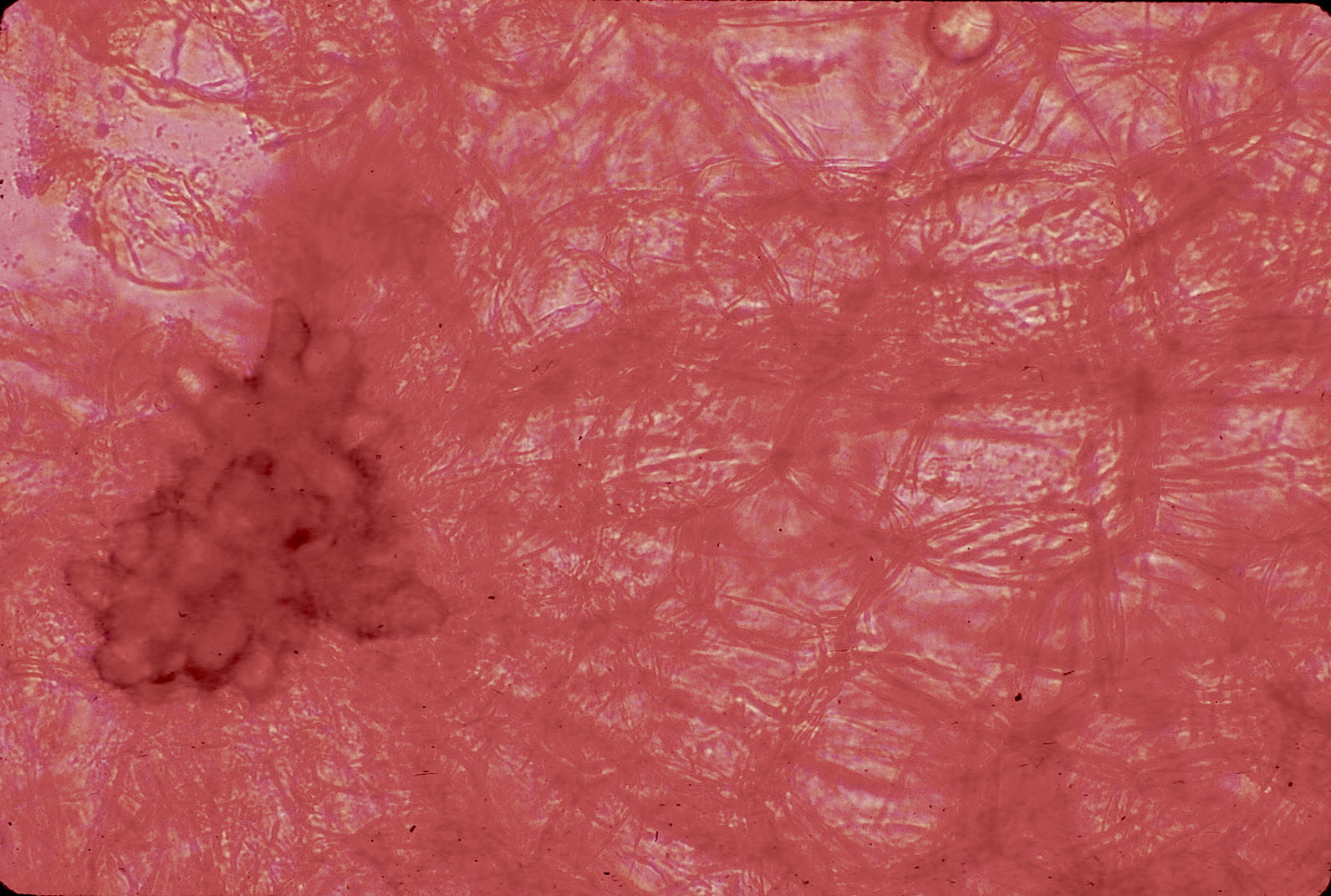 [Speaker Notes: 361. Pyrus communis L. Pear.  Sclerid (stone cells) in pear pulp (arrow) among parenchymal cells, stained with safranin, 10X]